Flow Migrations in Software Defined Networks: Consistency, Feasibility, and Optimality
Yang Chen, Huanyang Zheng, and Jie Wu
Center for Networked Computing
Temple University, USA
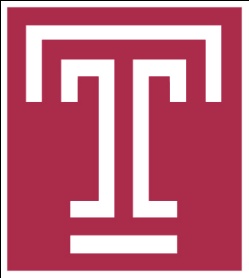 1. Introduction
Flow migration in SDN
	Upon traffic changes
Challenges:
Asynchronous rule updates -> congestion -> deadlocks
Basic update methods:
Ordering migrate protocols
Two-phase migrate protocols
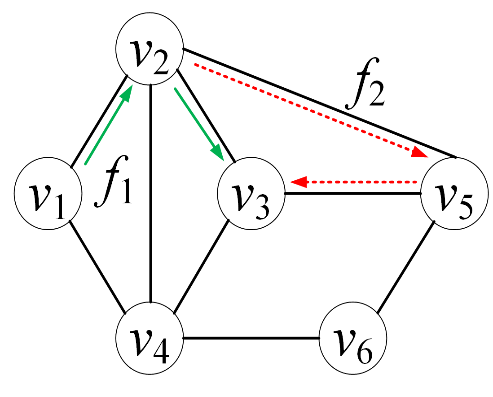 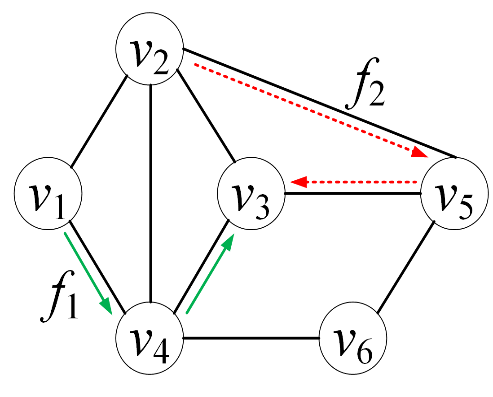 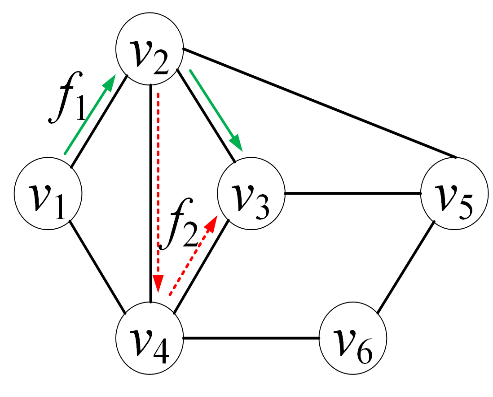 Initial State		     	  Final State
[Speaker Notes: Causes of network update：(1) changes in security policies (2) traffic engineering in the network (3) network maintenance work (4) reaction to link
Networking updates in SDNs consist of hardware upgrades, deployment modifications, and configuration changes. Flow migration is an important kind of configuration change. 

Only two flows: f1 and f2. Each directional link has a capacity of 1 and each flow has a bandwidth of 1.]
Proposed Method
Ordering migrate protocols
Pros: no additional overhead
Cons: do not always exist

Two-phase migrate protocols
Pros: simple and fast
Cons: overhead from packet tagging and extra rules, 
			  imperfect synchronization

    In this paper we use spare paths for flow migration.
A Motivating Example
Ordering protocols do not always work

overlap between flows’ initial and final paths
Initial State		                  Final State
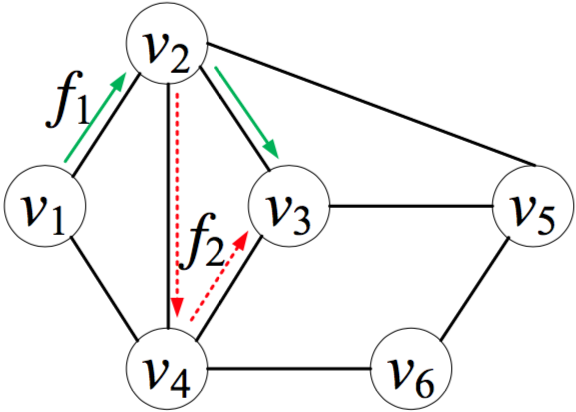 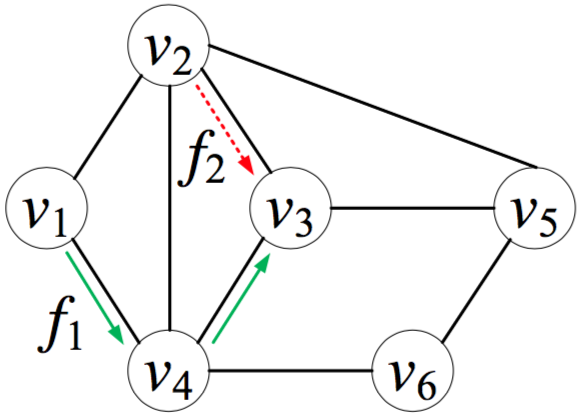 Unit flow capacity/flow demand
   Flows are un-splittable
The initial path of f1 overlaps the    final path of f2, and vice versa
[Speaker Notes: Neither of the flows can migrate to their final paths because of the link congestion.]
Example (Cont’d)
Spare path for flow f
Enough bandwidth to hold f
Same source and destination for f
Does not overlap with initial or final paths of f
Multiple spare paths exist
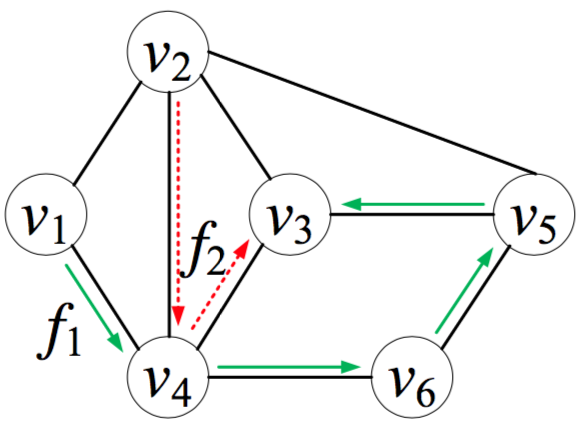 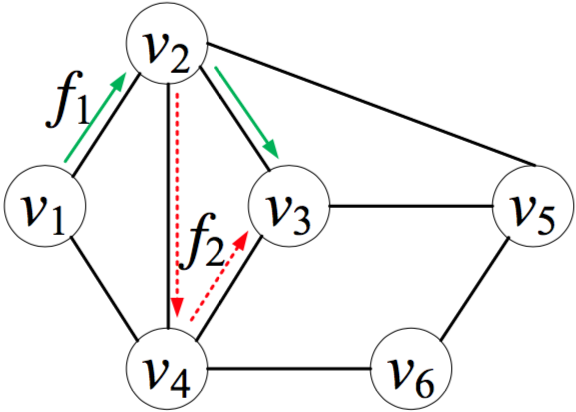 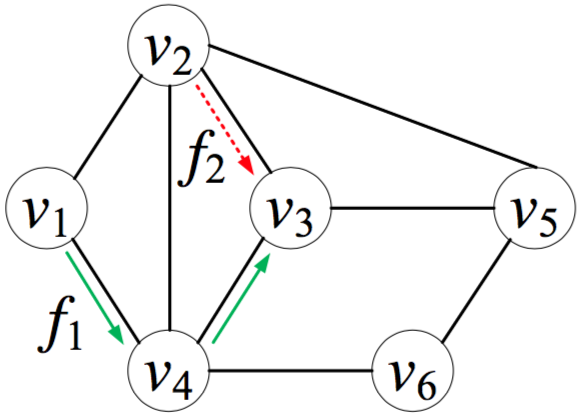 Or
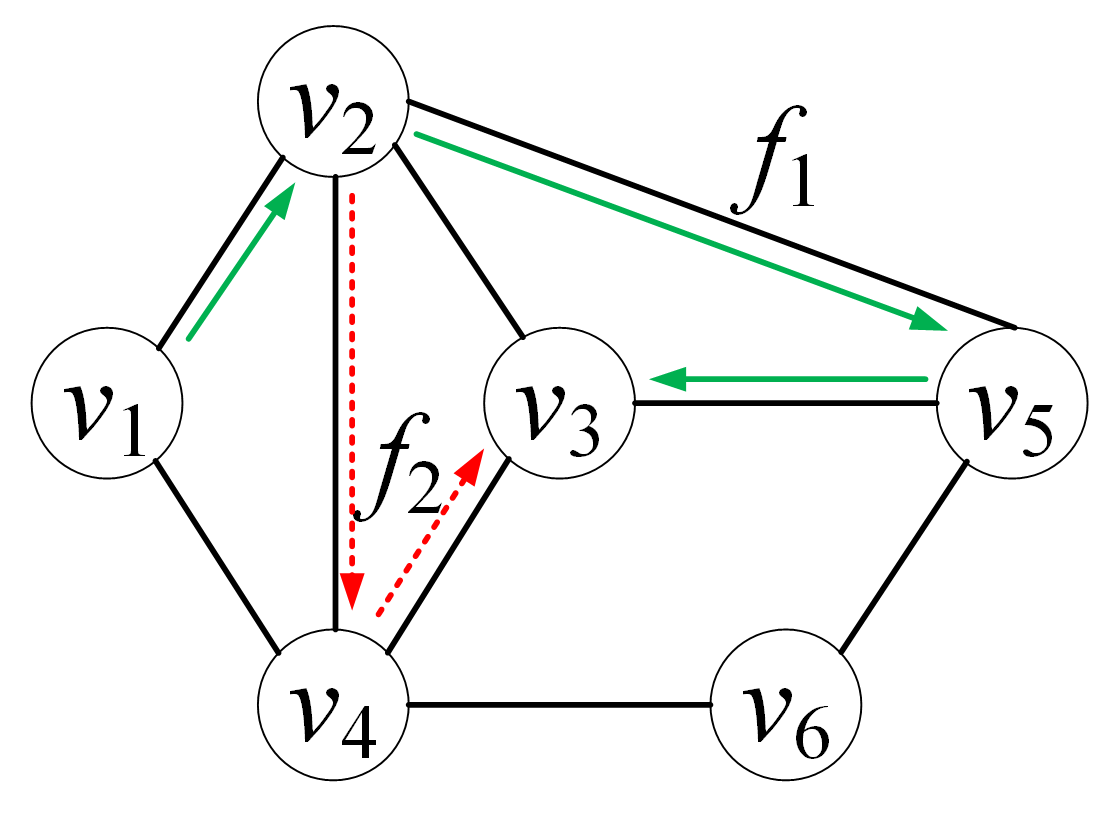 Initial State
Final State
2. Model
Model
	 A network with capacitated links and a set of flows with demands
Objective
Migrate flows from given initial paths to final paths
Consistency
	Migration constraint: no congestion or packet loss 
Feasibility
	Existence of consistent flow migration
Optimality
	Use the fewest spare links
Concepts
Resource Dependency Graph (RDG)：RDGs are not unique
Deadlock: A cycle exists in all RDGs
Spare path collection: A set of spare paths resolve a deadlock
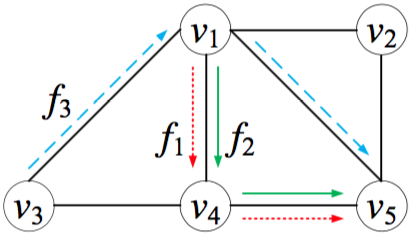 Final state
Initial state
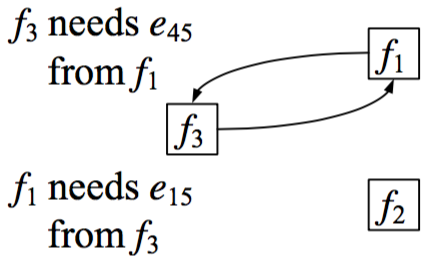 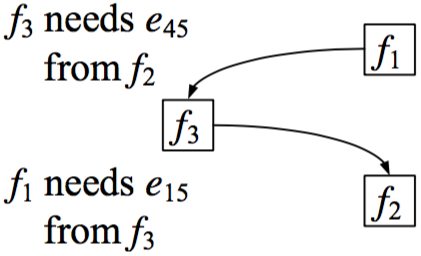 One RDG
Another RDG
Unit flow demand. Link’s capacity: e14=e45=2; others= 1
[Speaker Notes: -The Resource Dependency Graph (RDG): Let each flow correspond to one of its minimal dependency sets. 
-mapping flows and their dependency sets to nodes and directed edges, respectively
-Multiple RDGs can be obtained for a given network since a flow may depend on different minimal flow sets.]
3. Feasibility and Optimality
Feasibility: Each deadlock has a spare path collection

Theorem: If multiple consistent flow migrations exist, it is NP- hard to find the optimal one which occupies the spare links.

Proof ideas:
Reduction from set cover problem
Deadlocks as elements: L= {d1, d2,…, d|L|}
Spare path collections as sets: {S1, S2,…};
	S1={d1, d2, d4}, S2={d1, d2}, S3={d3}
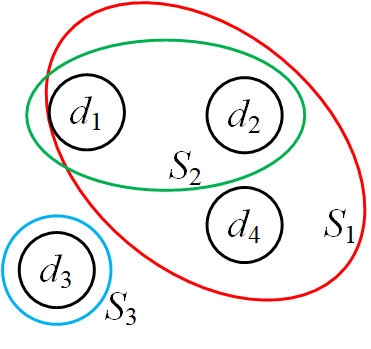 Intertwined Deadlocks: d1 and d2
A spare path collection resolves two deadlocks
Move f1 to a spare path {e45, e52}
Move f3 and then f2
Move f1 to its final state
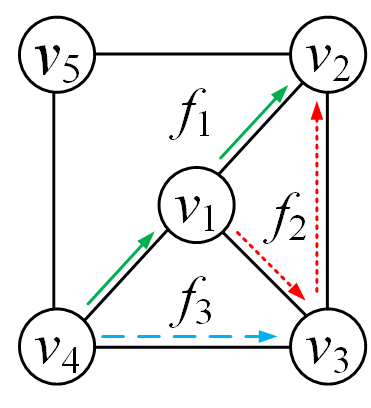 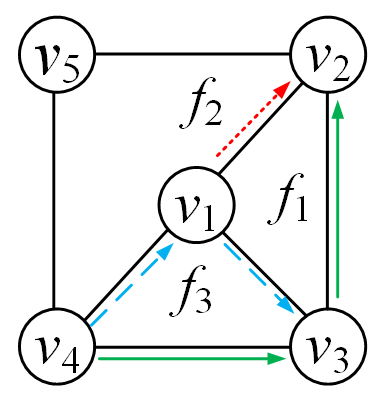 Final State
Initial State
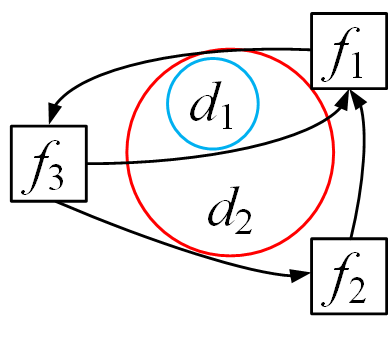 Link’s capacity: 1 
 Flow demand: 1
RDG with two deadlocks
Network Update through Spare Links (NUSL)
Iteratively choose the spare path collection with the max marginal benefit-to-cost ratio
Benefit: the number of broken deadlocks 
Cost: the marginal gain of spare resources 
until all deadlocks are resolved

Managing the complexity
H: 	the maximum number of hops in a spare path
C: 	the maximum number of flow replacements (by its spare 		path) in resolving a deadlock 
			(i.e., cardinality of a spare path collection)
[Speaker Notes: Marginal gain: total spare resources used before and after adding the flow to the selected spare path collection S]
Complexity Analysis
[Speaker Notes: Marginal gain: total spare resources used before and after adding the flow to the selected spare path collection S]
4. Simulation
Two comparison algorithms:
One-shot: cuts off all the current flows and allows new ones in after the network is vacant (Baseline)
Dionysus: migrates flows in a topological order and opportunistically rate limits flows as zero to resolve deadlocks (SIGCOMM 14)
Network topologies
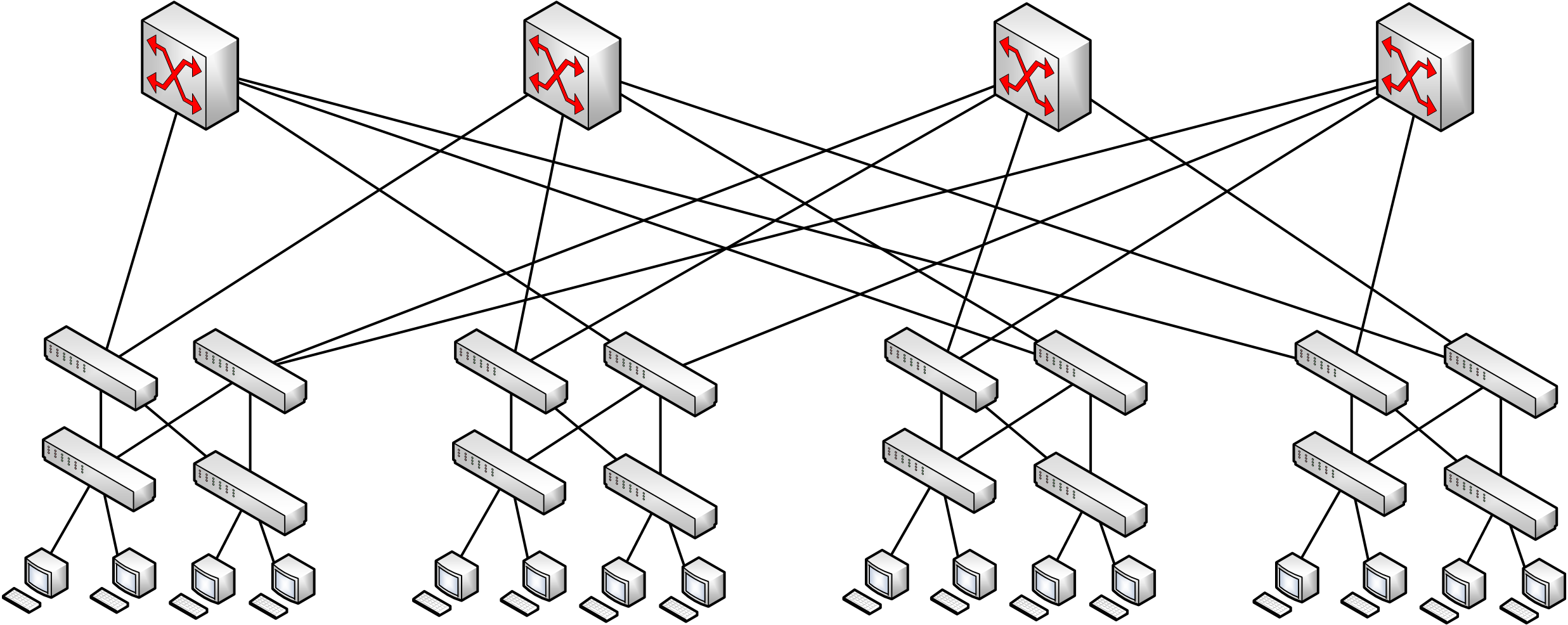 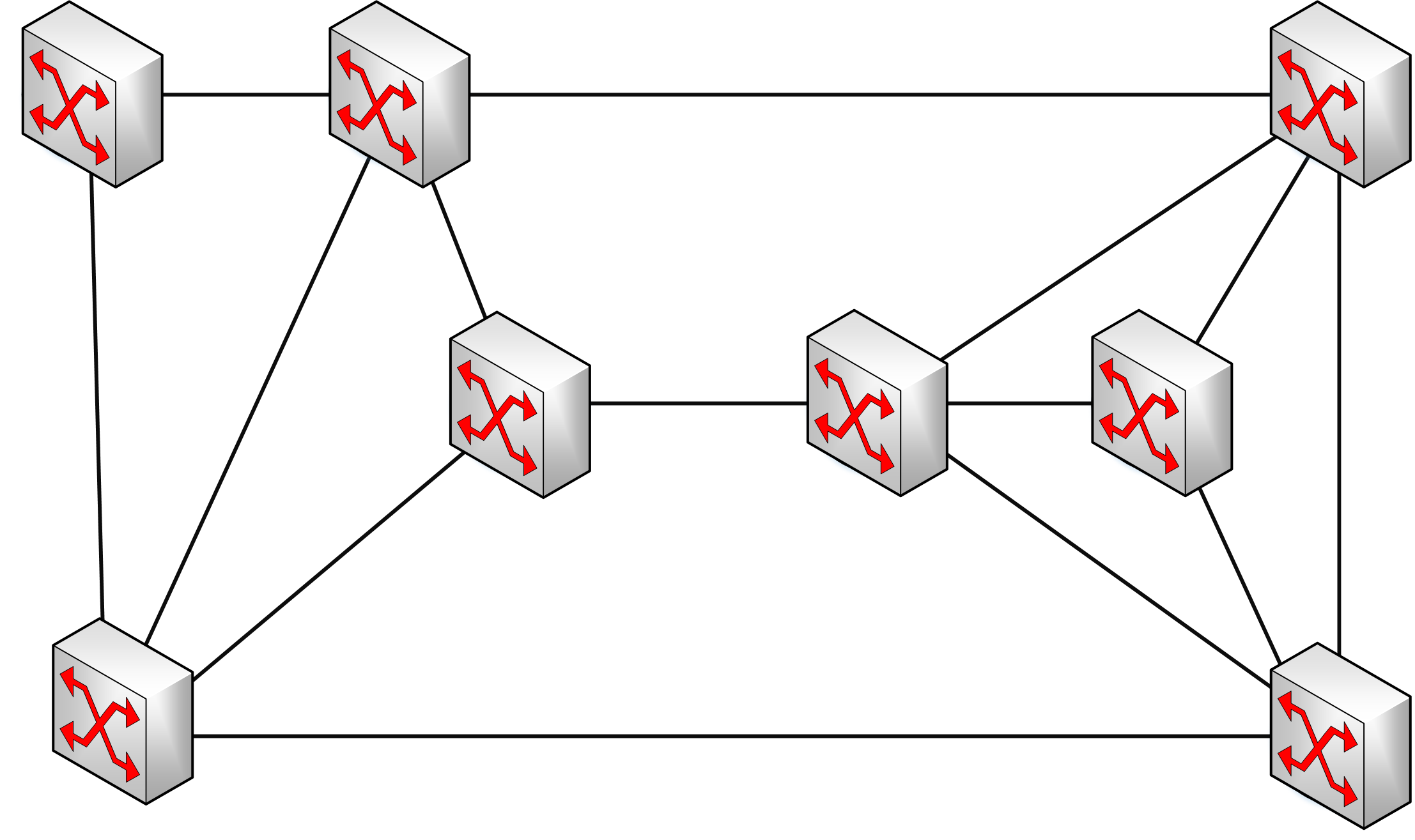 WAN network
Fat-tree network
Settings and Measurements
Settings
WAN topology (link capacity: 1 Gbps)


Fat-tree topology (link capacity: 1 Gbps) 


Measurements
The number of rate-limiting flows 
 when a consistent migration plan does not exist
Update steps 
time from the first migration until all flows are migrated
Traffic loss 
the total number of lost packets
Simulation Results
Performance in the WAN topology
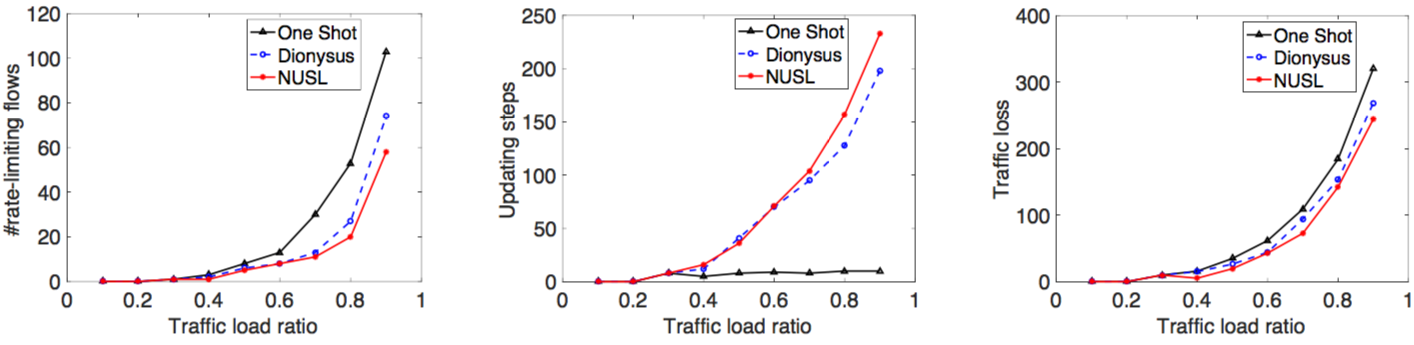 Performance in the fat-tree topology
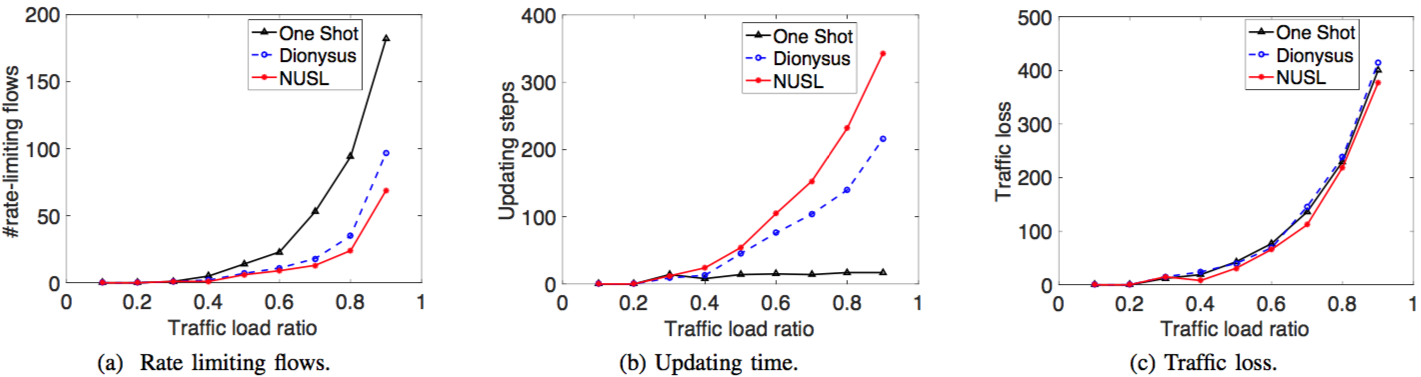 NUSL rate-limiting: 51% of One Shot, 78% of Dionysus on average (80% ratio)
NUSLtakes about 19% (WAN) and 33% (fat-tree) more steps than Dionysus NUSL always has the least traffic loss
Simulation Results (cont’d)
Performance in the WAN topology
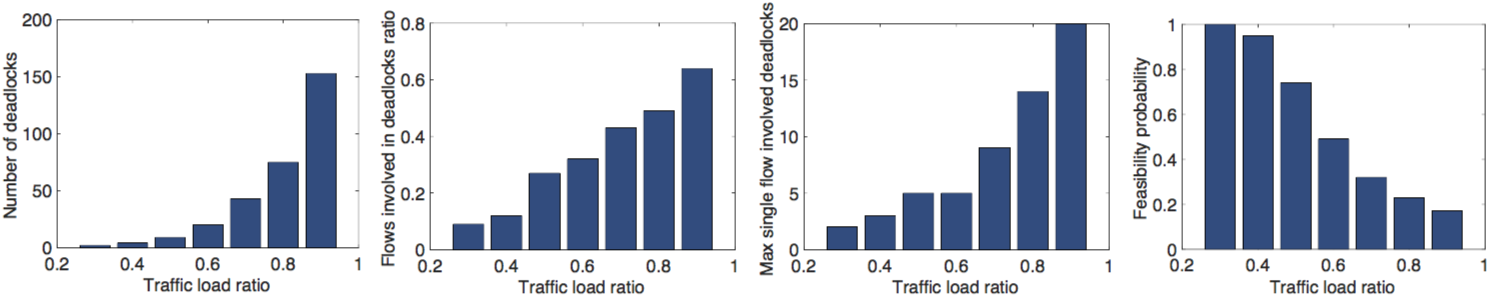 Performance in the fat-tree topology
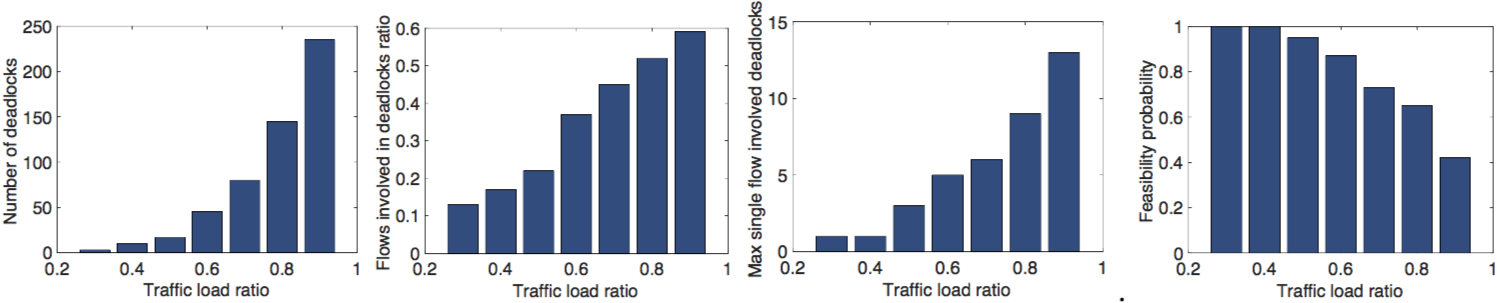 Heavier traffic load causes more deadlock 
Fat-tree topology is more likely to find a feasible solution
[Speaker Notes: Metrics related to deadlocks are also evaluated, including the number of deadlocks, the number of involved flows, the maximum number of deadlocks that a single flow can become involved in, and the probability of finding a feasible update plan with spare paths.]
5. Conclusion
Migrate flows using spare paths
Deadlock resolution
Spare path feasibility determination
NP-hardness
Deadlock resolution: using the fewest spare links
Approximation
Set cover: deadlocks are covered by spare path collections
Future works
Finer granularity: link-based migration solutions